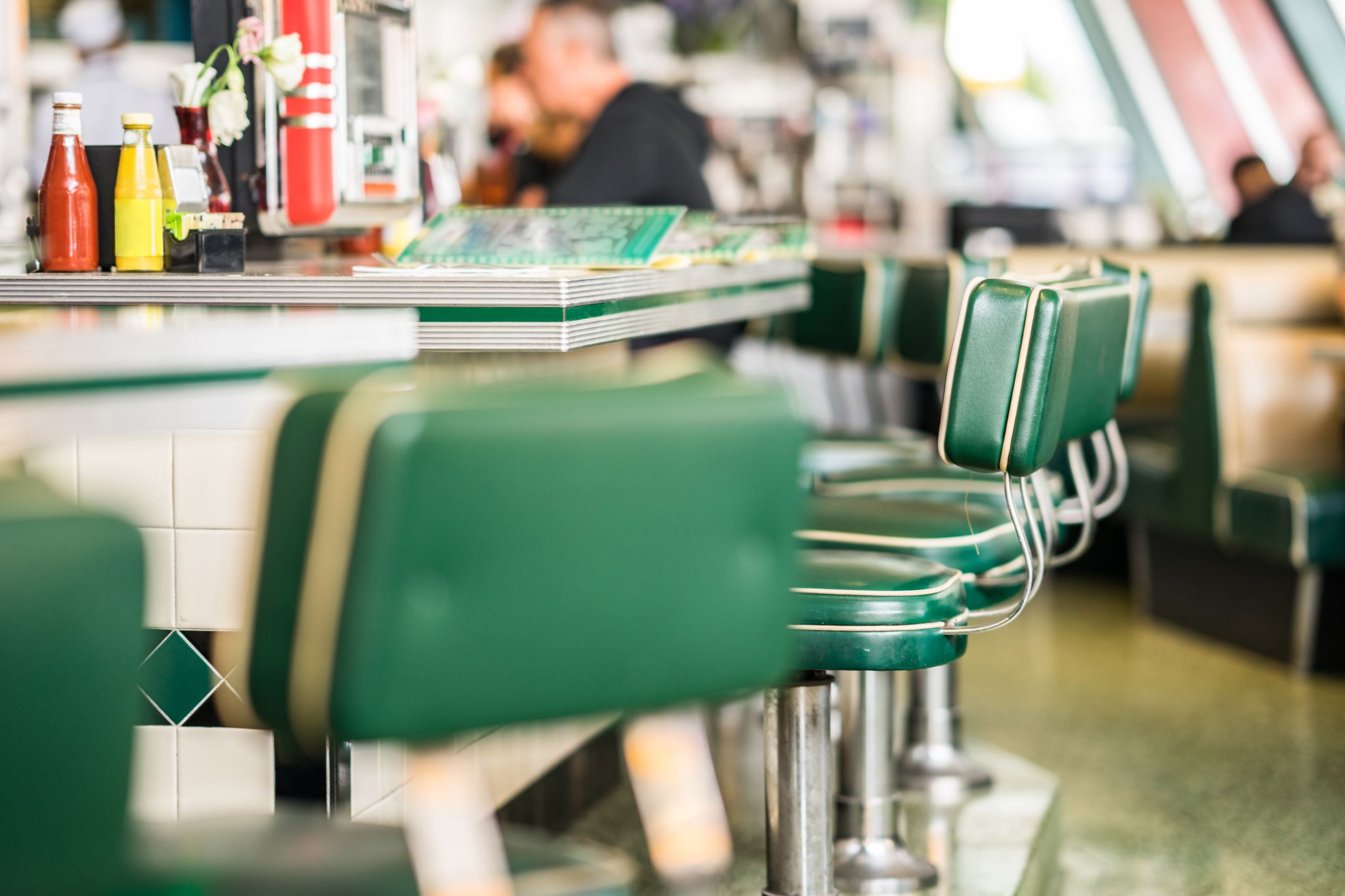 Objetivo de CLASE
Identificar la personificación y comparación en fragmentos de canciones demostrando disposición e interés por compartir sus ideas.
Katherine Santander Díaz
Psicopedagoga
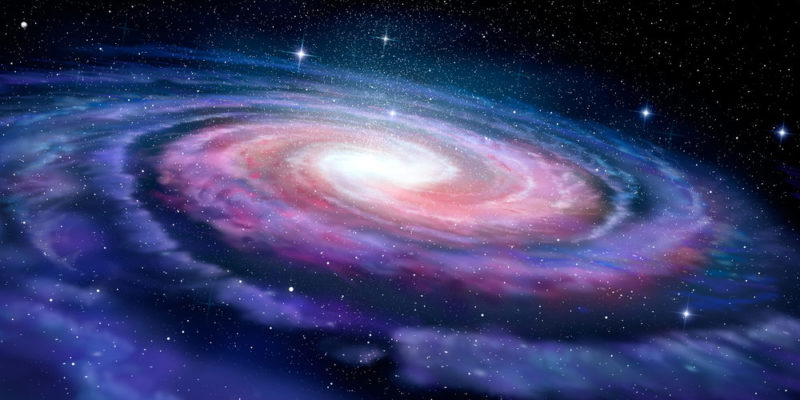 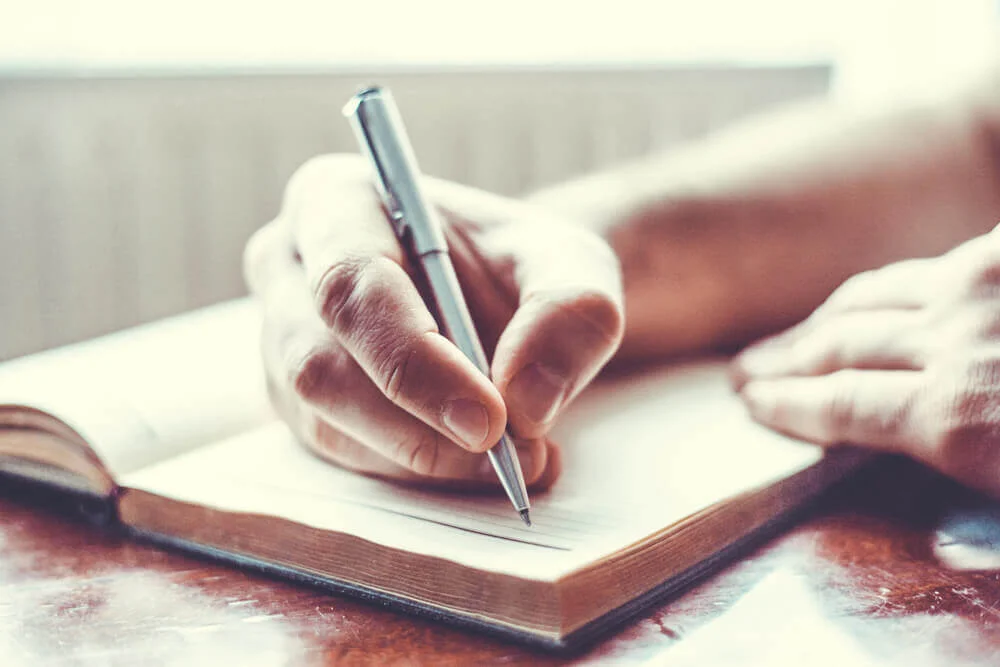 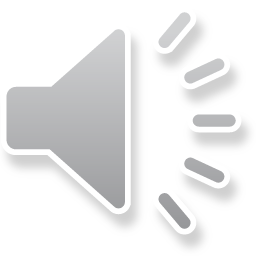 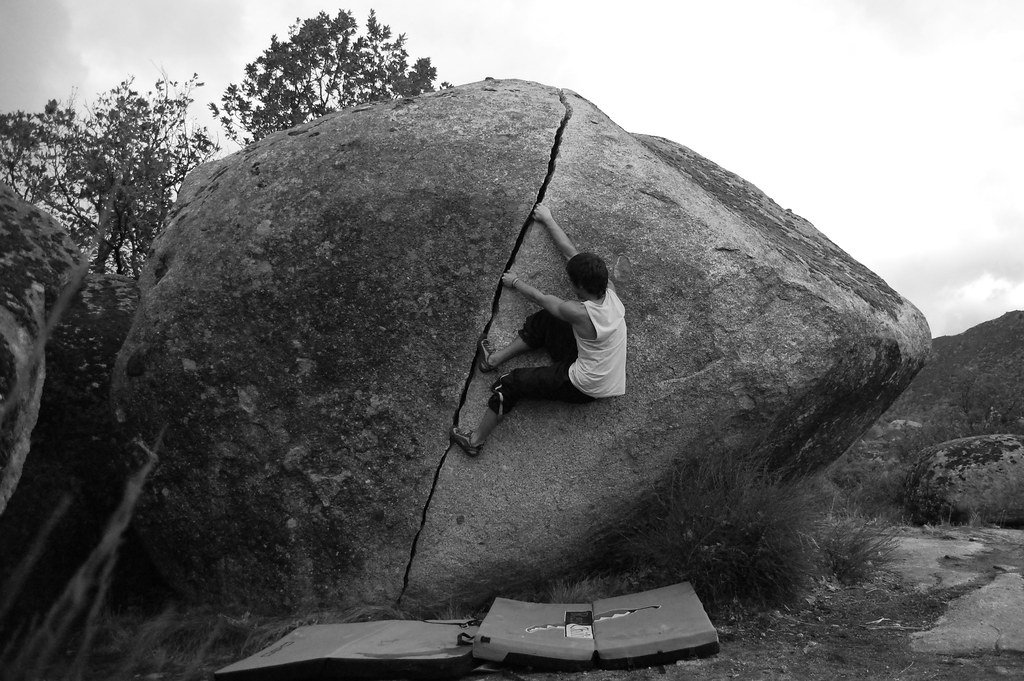 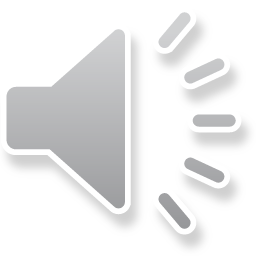 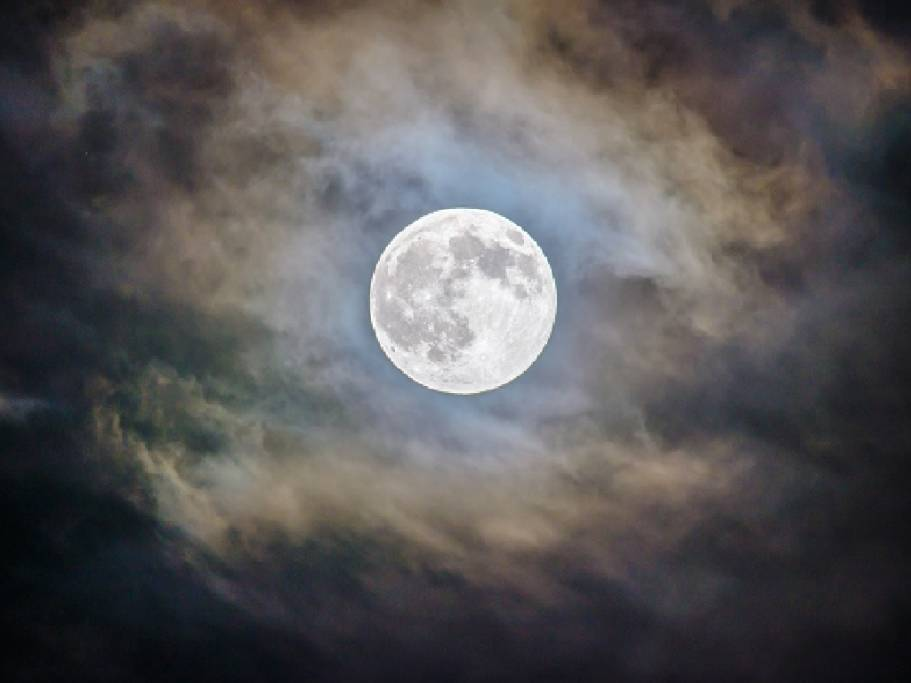 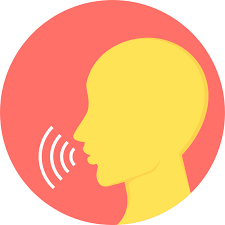 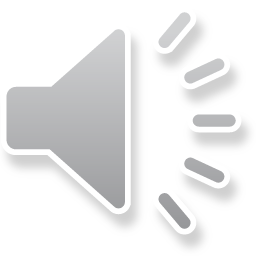 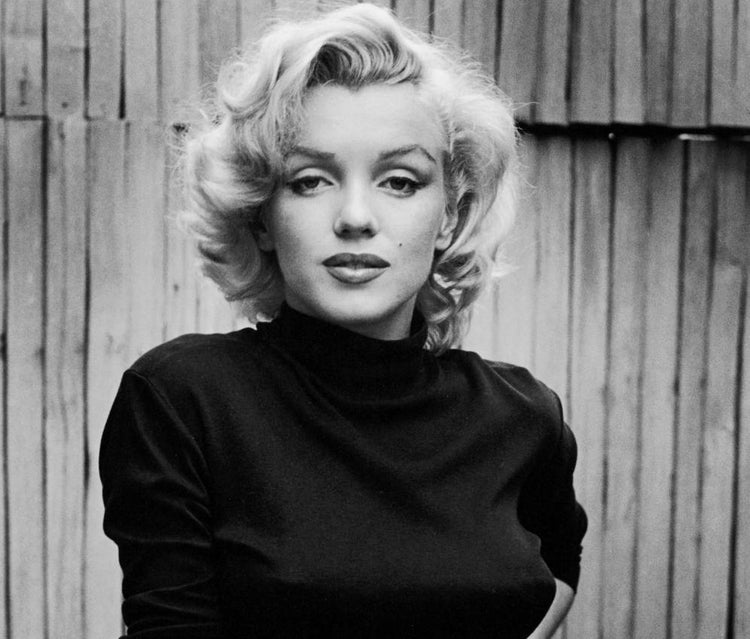 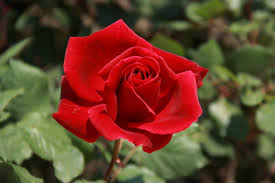 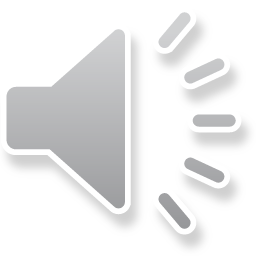 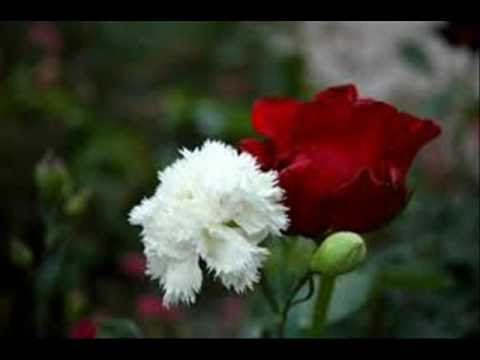 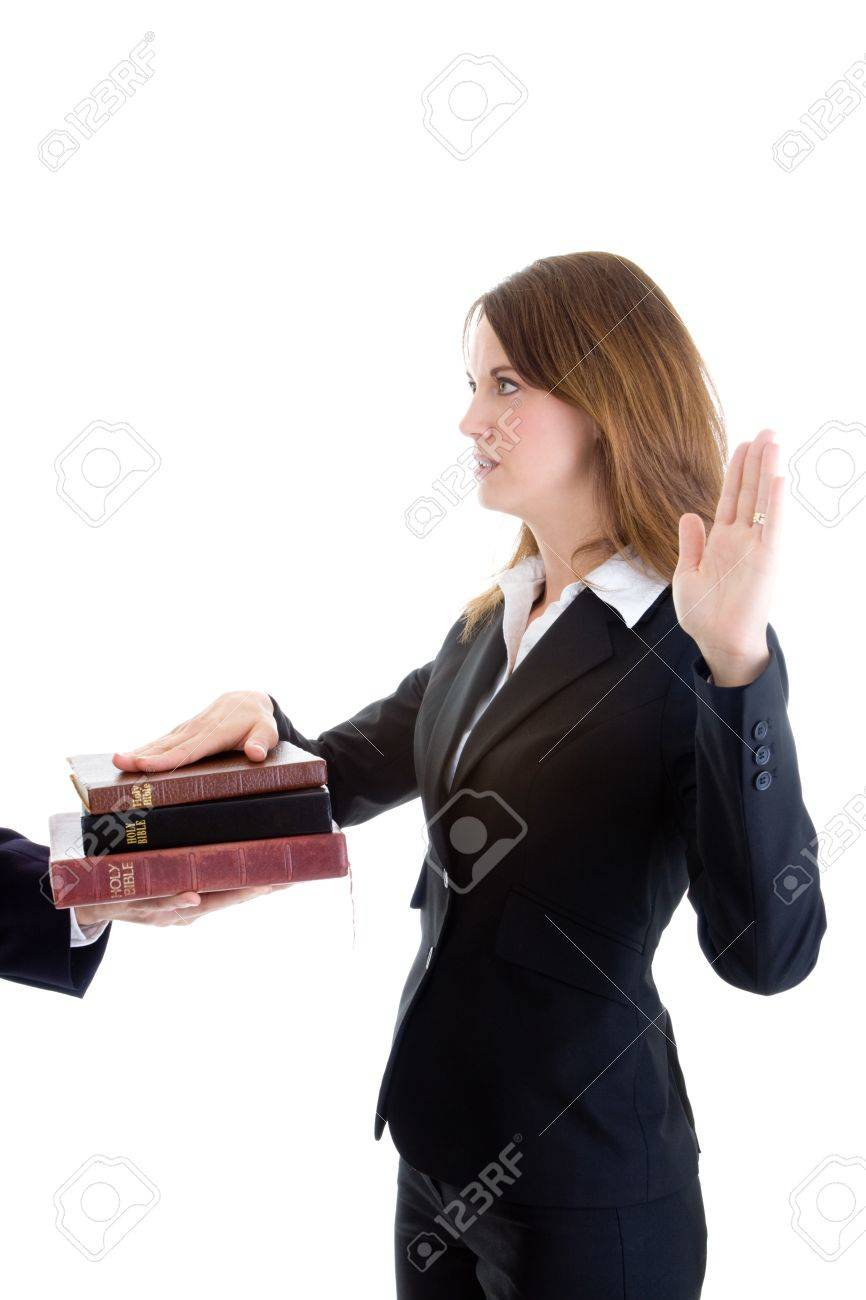 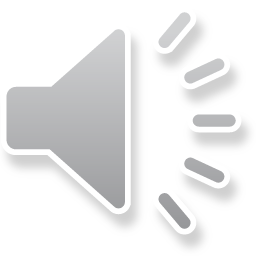 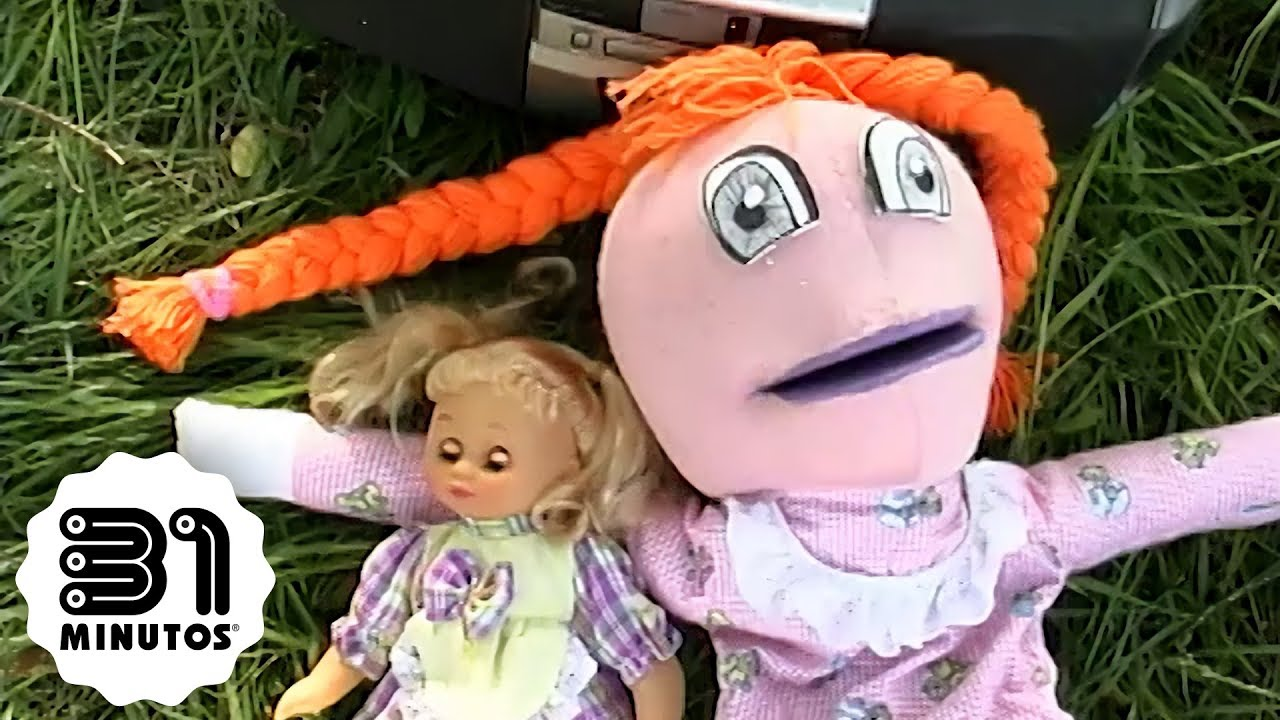 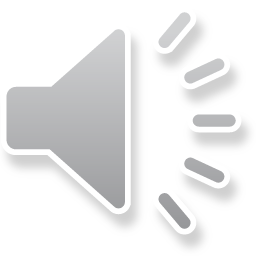 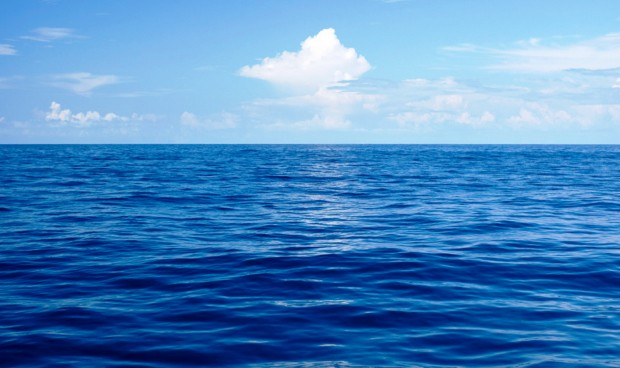 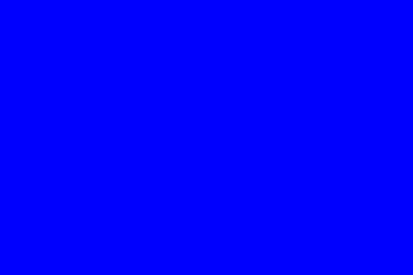 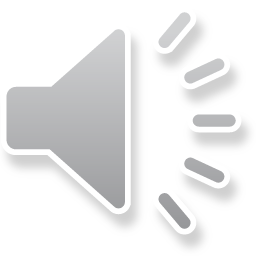 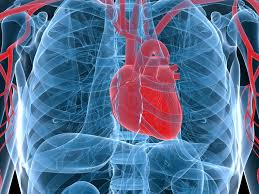 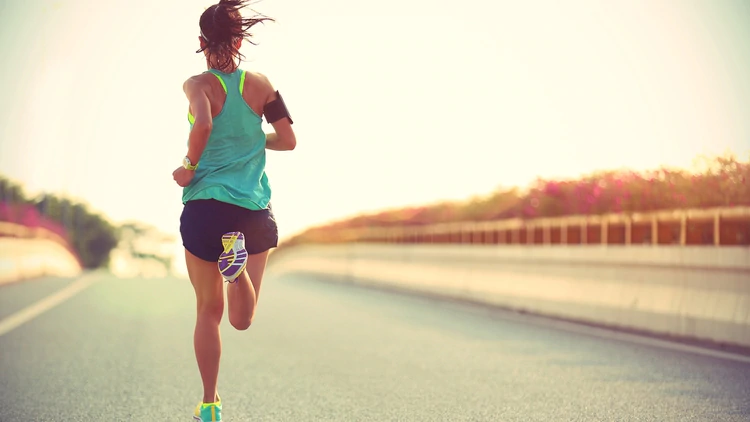 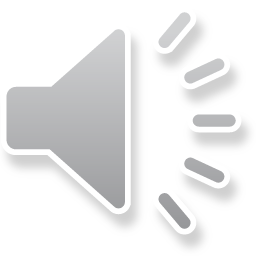 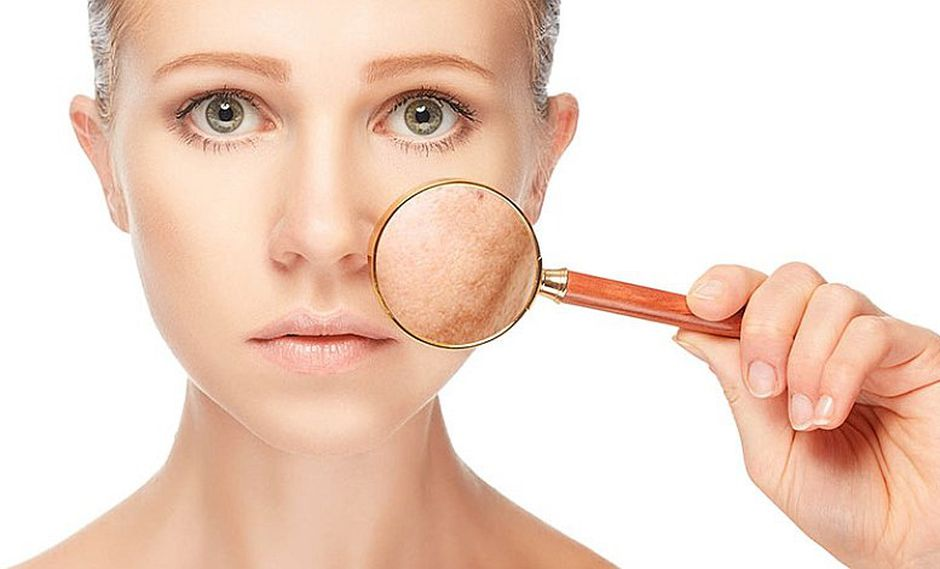 PIEL
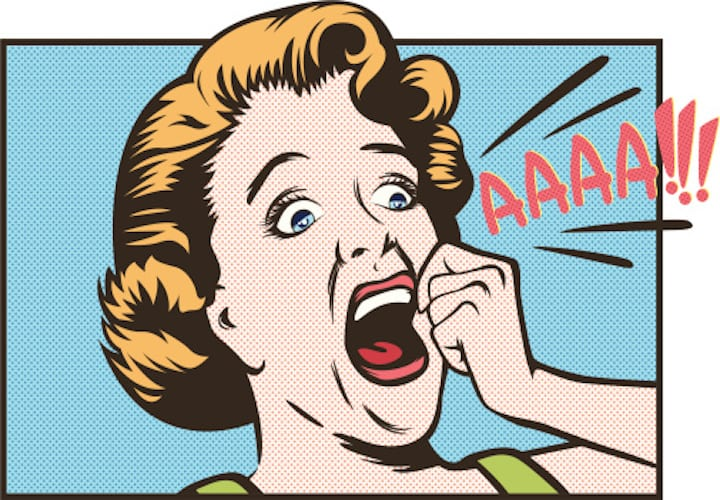 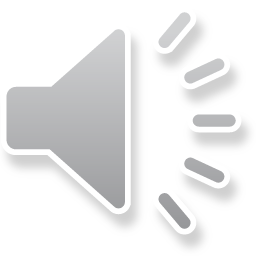 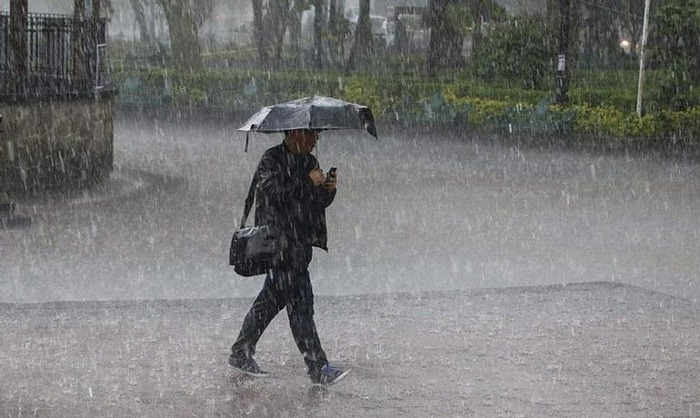 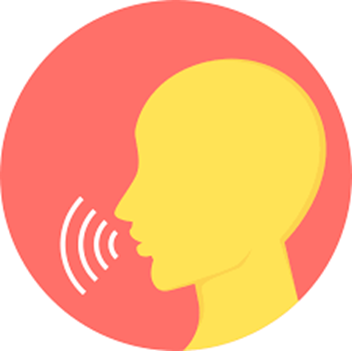 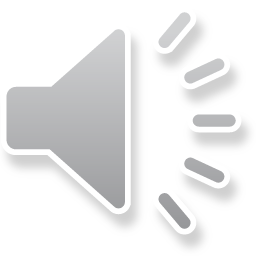 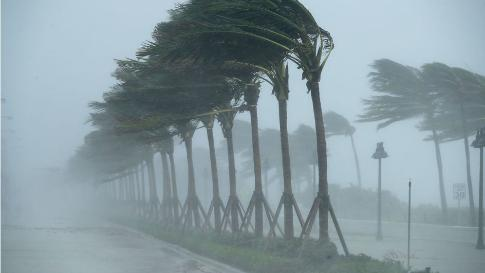 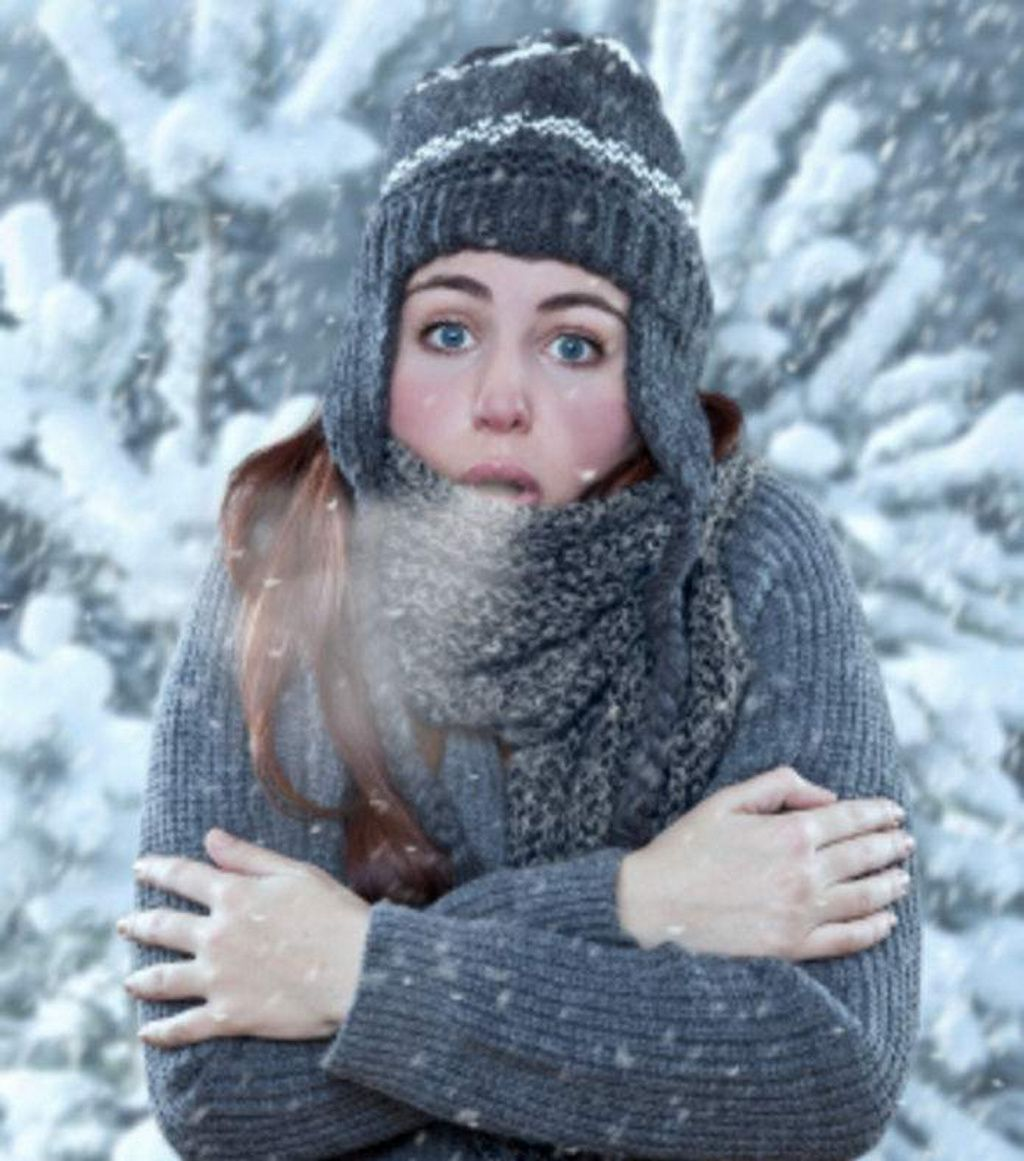 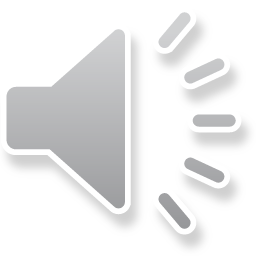 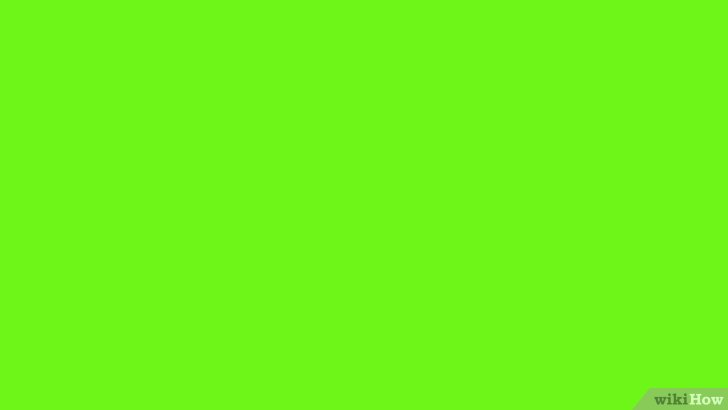 ¿Cuántas comparaciones lograron identificar?

¿Cuántas personificaciones identificaron en las canciones?